Skolkovo Summit of 
Innovation Economy Creators

April 19, 2012
1) Innovation has evolved
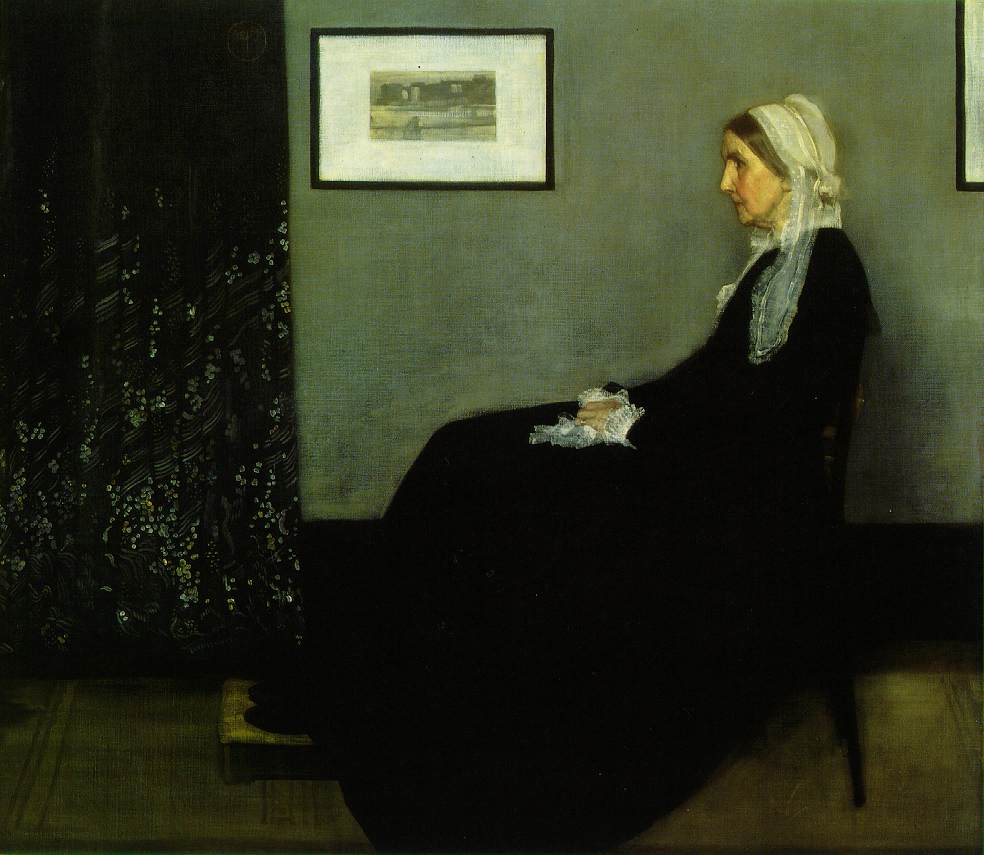 Reverse innovation
Open source innovation
Large scale innovation
User centered design
Design thinking
Digital innovation
Indigenous innovation
Sustainability innovation
“Do more with less”
“Winning the future”
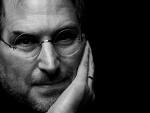 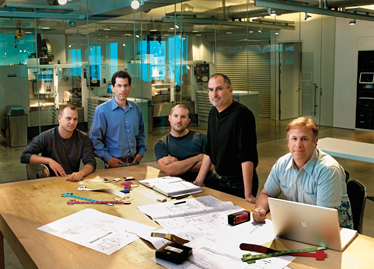 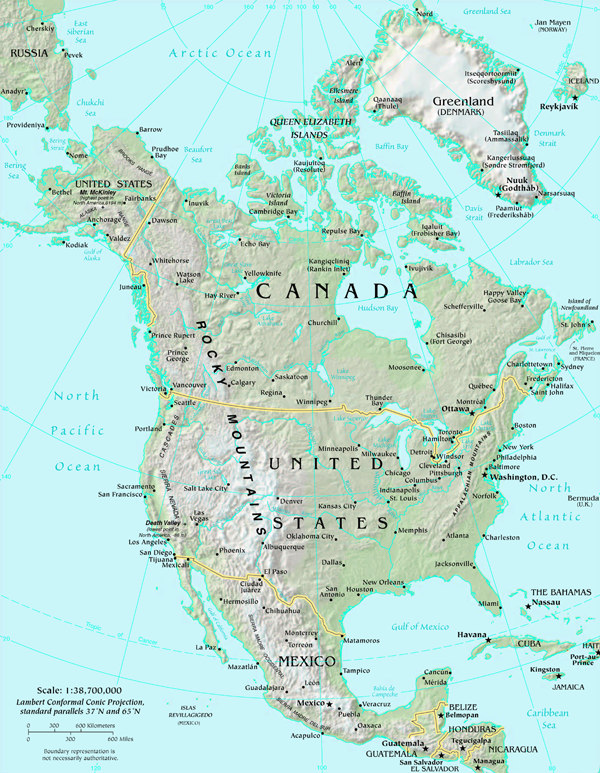 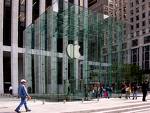 [Speaker Notes: Complexity of innovation

Psychological
Interpersonal
Organizational
societal]
Three Eras of Innovation
Industrial Innovation - mass production, 			economies of scale, learning curve 			effects, improvement

High Tech Innovation - “startup nation,” 			
	r & d, venture capital, culture of 			entrepreneurship, disruptive technologies, 	engineering prowess

Innovating Innovation - design thinking, social 	innovation, government 2.0, wicked problems, 
	cultural intelligence, mashups and arbitrage, social 	collaboration, STEAM
2) Innovation has globalized
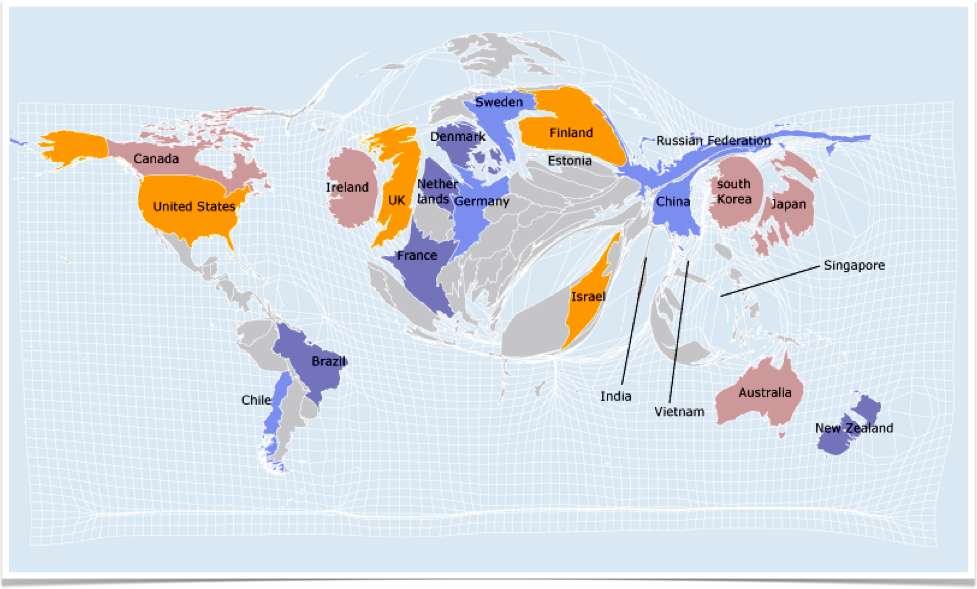 A New Definition of Wealth
Traditional definition– Stuff.  Money in the bank, oil in the ground, assets with an economic life.  Nouns.

New definition - The sum of innovation ability, foresight, agility, risk appetite, and ability to experiment that continuously transforms what is possible into what is valuable.  Verbs.
[Speaker Notes: When Denmark talks about being one of the 10 most wealthy countries, this is something to consider]
3) Scale matters, sort of
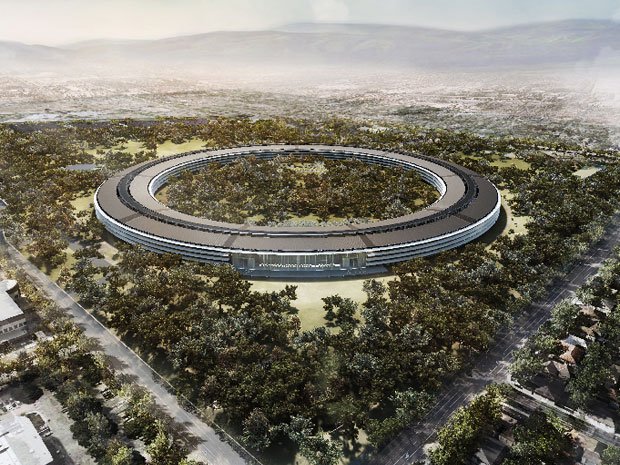 4) Risk-taking and failure are fundamental to innovation
5) Trust and community are the glue 
of an innovation ecosystem
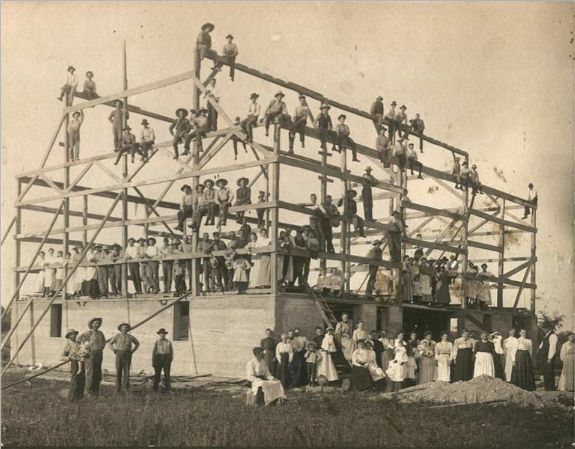 6) Infrastructure is turning “inside-out”
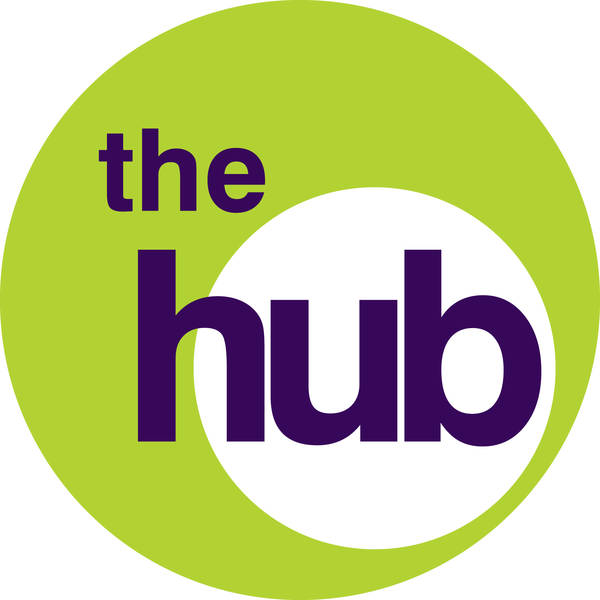 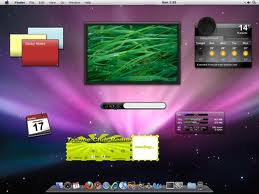 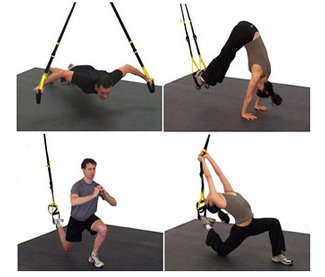 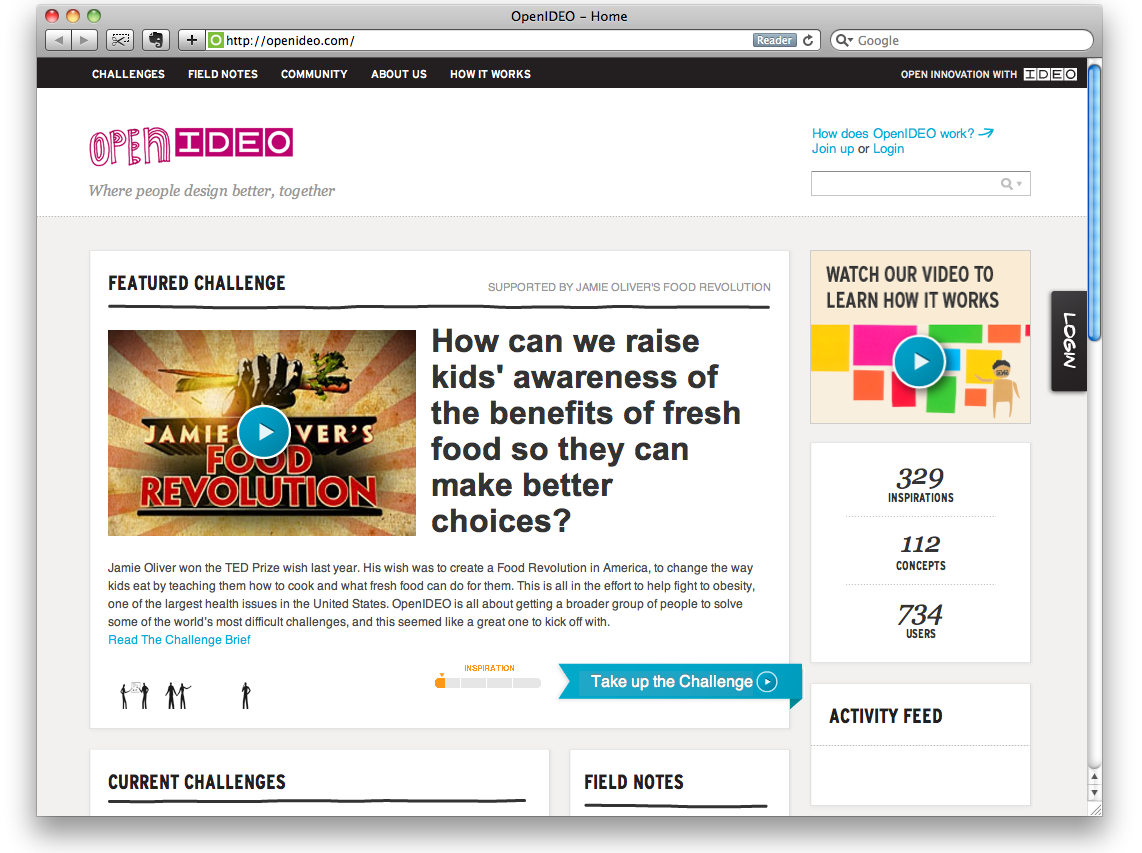 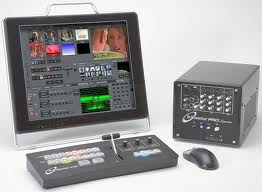 7) Innovation depends on freedom from preconceptions
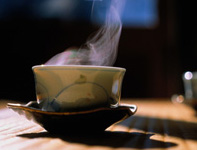